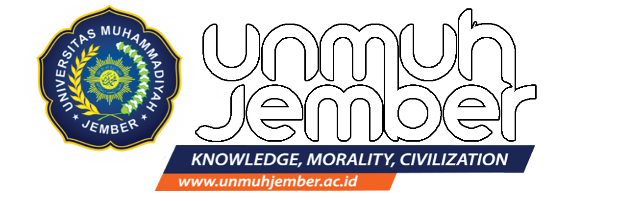 Berita tentang Pelecehan Seksual terhadap Perempuan Studi Analisis Wacana Kritis Mills
FATMAWATI
2110221018
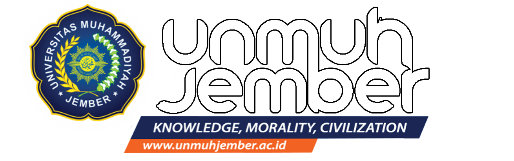 PENDAHULUAN
Berita yang dibahas adalah berita tentang pelecehan seksual yang dialami oleh Miss Universe Indonesia.
Berita dalam penelitian ini dianalisis menggunakan teori Wacana Kritis Sara Mills, yang di mana teori ini membahas bagaimana  perempuan direpresentasikan sebagai subjek dan objek, serta bagaimana pembaca diposisikan oleh teks  tersebut. Bagaimana    bahasa,    teks    wacana membentuk   kekuasaan   gender.
Rumusan masalah:
Bagaimana pemberitaan mengenai pelecehan seksual direpresentasikan melalui media daring yaitu Kompas.com
Tujuan penelitian:
Memahami bagaimana pemberitaan mengenai pelecehan seksual direpresentasikan melalui media daring Kompas.com
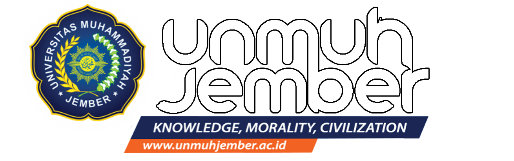 TEORI
Posisi penulis-pembaca
Posisi subjek-objek
Sara Mills
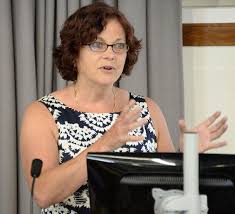 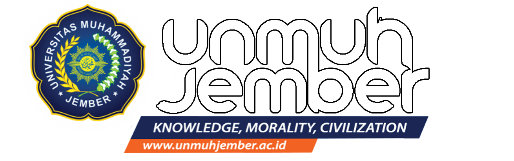 METODE PENELITIAN
Metode penelitian:
Metode penelitian deskriptif kualitatif
Data penelitian:
frasa  maupun  klausa  yang berhubungan dengan teori Sara Mills pada teks berita
Sumber data:
teks berita yang diterbitkan oleh media online yaitu Kompas.com
Teknik pengumpulan data:
 teknik  dokumentasi,  teknik baca,  dan  teknik  catat.
Teknik analisis data:
membaca secara keseluruhan, mengindentifikasi     subjek-objek     dan     penulis-pembaca,kategorisasi, dan  mengungkapkan  relasi  kuasa.
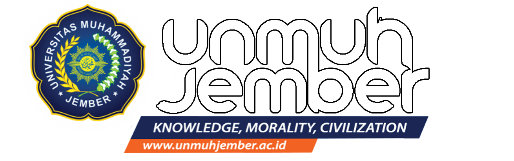 HASIL DAN PEMBAHASAN
Posisi Subjek-objek
Data 1
"Saya  jadi  salah  satu  finalis  awal  yang  diminta  untuk  body  checking.  Saya diperintahkan untuk melepas semua pakaian dan menyisakan underwear bagian bawah saja,"
Data 2
namun,   ketika   gaun   dikenakan,   tiba-tiba   oknum   EO   acara   kecantikan   itu mengadakan  body  checking.  Ketika  semua  pakaian  telah  dilepas,  PJ  refleks  menutupi area  dadanya  karena  malu  dilihat  sejumlah  orang.  Namun,  ia  justru  dibentak  habis-habisan karena melakukan hal itu. Ia dinilai tak bangga dengan tubuhnya.
Data 3
“Saat membuka underwear bagian atas, saya langsung menutup bagian dada, namun  malah  dimarahi  dan  dibentak.  Saya  disebut  tidak  bangga  dengan  tubuh  sendiri, makanya saya enggak bisa melupakan momen itu sampai sekarang.
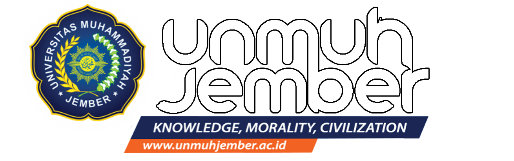 HASIL DAN PEMBAHASAN
Data 4
sesudah itu, ia diminta berpose dengan sejumlah gaya yang tak masuk akal. Salah satunya mengangkat satu kaki ke sebuah kursi
Data 5
banyak  finalis  Miss  Universe  Indonesia 2023  yang  menangis  ketika  diminta melucuti pakaiannya saat body checking oleh oknum penyelenggara ajang kecantikan itu
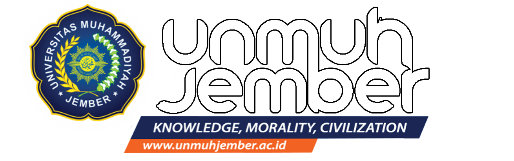 HASIL DAN PEMBAHASAN
Posisi Penulis-pembaca
Data 6
“Polda Metro Jaya menetapkan kasus dugaan pelecehan yang dialami kontestan Miss Universe Indonesia 2023 naik ke tahap penyidikan. Kabid Humas Polda Metro Jaya Kombes Trunoyudo Wisnu Andiko mengatakan, kasus ini sudah dilakukan gelar perkara  polisi.   Saat   ini,   polisi   menyatakan   kasus   pelecehan   terhadap   kontestan   Miss Universe Indonesia 2023 naik ke proses penyidikan.
Data 7
“Mungkin  (termasuk  tindak  kekerasan  seksual),  kami  masih  mendalami kasusnya sekarang," kata Andy saat dihubungi melalui pesan singkat, Selasa (8/8/2023) Andy  mengungkapkan,  Komnas  Perempuan  bakal  menerima  laporan  dugaan  tersebut untuk kemudian didalami.
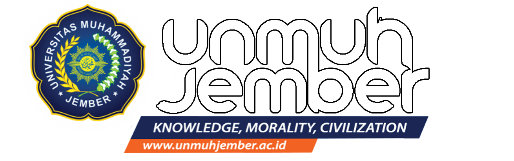 SIMPULAN
Adanya  relasi  kuasa yang  timpang  antara  korban  dan  pihak  penyelenggara.  Korban,  seperti  PJ,  diposisikan sebagai  objek  yang  kehilangan   kontrol  atas  tubuh  dan  hak   pribadinya,  sementara penyelenggara  memegang  kendali  penuh  sebagai  subjek  dominan  yang  memaksakan aturan   tanpa   mempertimbangkan   kenyamanan   korban.   Dalam   upaya   ini,  penulis  sering  kali  memusatkan  perhatian  pada  prosedur  hukum,   sementara   pengalaman emosional  dan  perspektif  korban  kurang  terwakili.  Hal  ini  menunjukkan  bahwa  narasi media  cenderung  memfokuskan  pembaca  pada  sisi  formalitas  hukum, bukan pada trauma kemanusiaan yang dialami korban. Saran untuk ke depannya, media dan    institusi    perlu    memberikan    ruang    lebih    besar    bagi    suara    korban    untuk menceritakan pengalaman mereka. Dengan demikian, korban dapat menjadi subjek aktif, mengurangi dominasi sudut pandang pelaku atau institusi hukum semata
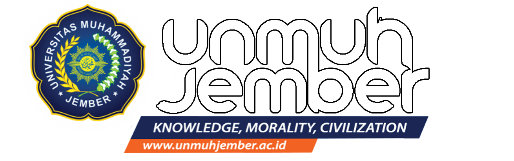 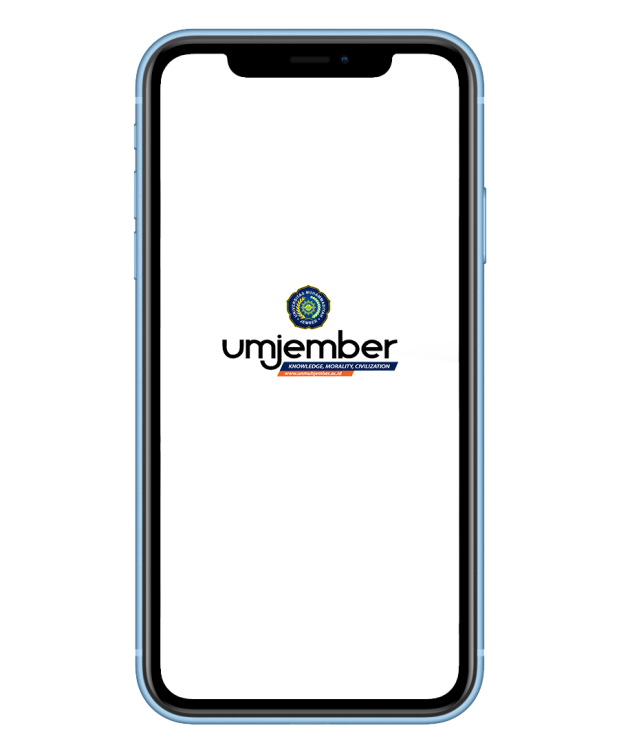 Terima kasih
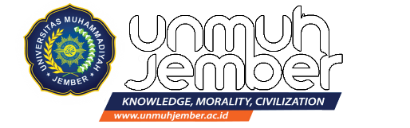